الدرس الأول  أؤمن بالكتب السماوية
المعلمة : شهد المطيري
التمهيد
لم تخل أمة من الأمم من وجود الرسل و الأنبياء الذين بعثهم الله تعالى لهدايتها 
قال تعالى : ( كان الناس أمة واحده فبعث الله النبيين مبشرين و منذرين و أنزل معهم الكتاب بالحق ليحكم بين الناس فيما اختلفوا فيه ..)
لماذا أنزل الله تعالى الرسل ؟
الكتب السماوية
هي الكتب التي أنزلها الله تعالى  على رسله بواسطة الوحي رحمة للخلق و هدايه لهم
عددها : لا يعلم عدد الكتب السماوية إلا الله و لقد ذكر القرآن خمسة منها و هي : التوراة و الانجيل و الزبور و صحف إبراهيم وموسى و القرآن الكريم
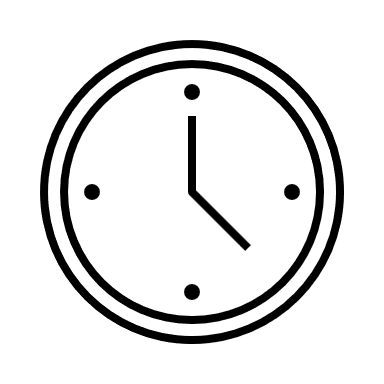 01
حل نشاط الأول في الكتاب المدرسي ص 19
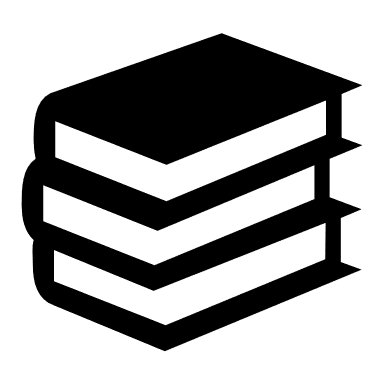 واجبي نحو الكتب السماوية
الايمان بأن أصولها صحيحة منزلة من عند الله تعالى
01
اليقين بأن الموجود منها أصابه التحريف و التبديل
الإقرار بأن الصحيح منها يصدق بعضه بعضا
03
02
04
الإعتقاد بأن القرآن الكريم ناسخ لها جميعا
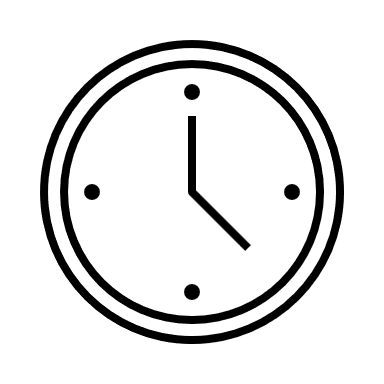 02
حل نشاط الثاني في الكتاب المدرسي ص 20
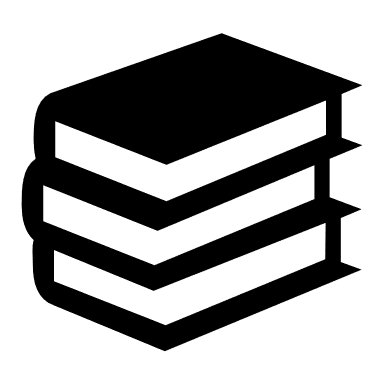 أبين منزله القرآن الكريم بين الكتب السماوية
تعريفه:
هو كلام الله عز وجل المنزل على محمد صلى الله عليه وسلم المتعبد بتلاوته المتحدي بأقصر سورة منه المبدوء بسورة الفاتحة و المختوم بسورة الناس المنقول إلينا بالتواتر
منزلة القرآن الكريم
محفوظ من الزيادة و النقصان
صالح لكل زمان و مكان
03
01
04
ناسخ للكتب السماوية السابقة لفظا و حكما و مهيمنا عليه
مشتمل على أصول الهداية و فروعها
02
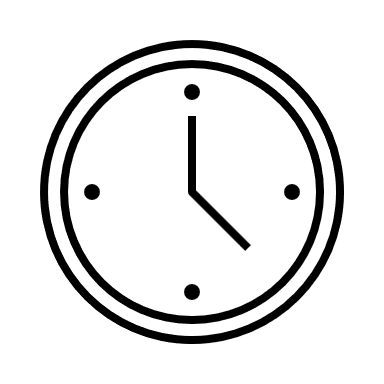 03
حل نشاط الثالث في الكتاب المدرسي ص 21
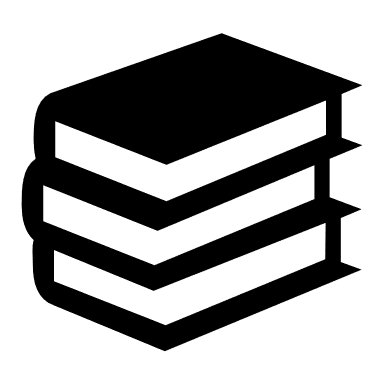 أؤدي واجبي نحو القرآن الكريم
أتلوه حق تلاوته و أنصت إليه
أفعل ما أمرنا به الله تعالى و انتهي عما نهانا عنه
01
02
03
04
أؤمن به جملة و تفصيلا
أعظم قدرة و مكانته و اسعى لحفظه
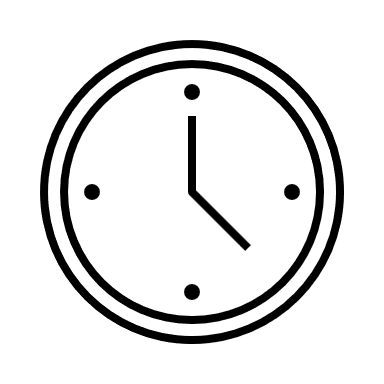 05
حل نشاط الخامس في الكتاب المدرسي ص 22
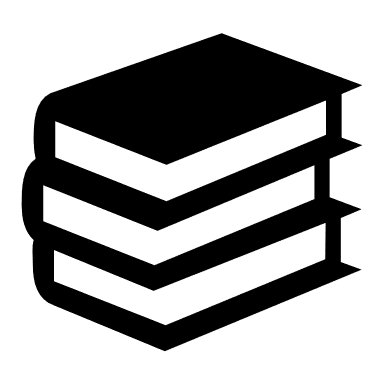 أعدد بعضا من ثمرات الايمان بالكتب السماوية
التحرر من التخبط الفكري
و 
 العقدي
الشعور بوحده البشرية
الثقة 
بالله 
تعالى
التقويم النهائي :
الاستماع الى مقطع من القرآن الكريم بصوت أحد القراء ثم كتابه ما تشعر به الطالبة عند استماع التلاوة
مقطع تلاوة
القيمة :تعظيم القرآن الكريم
المظاهر السلوكية:
1- اقرأ القرآن الكريم بتدبر
2- أطبق ماجاء في القرآن الكريم